2018 Cotton Weed Management
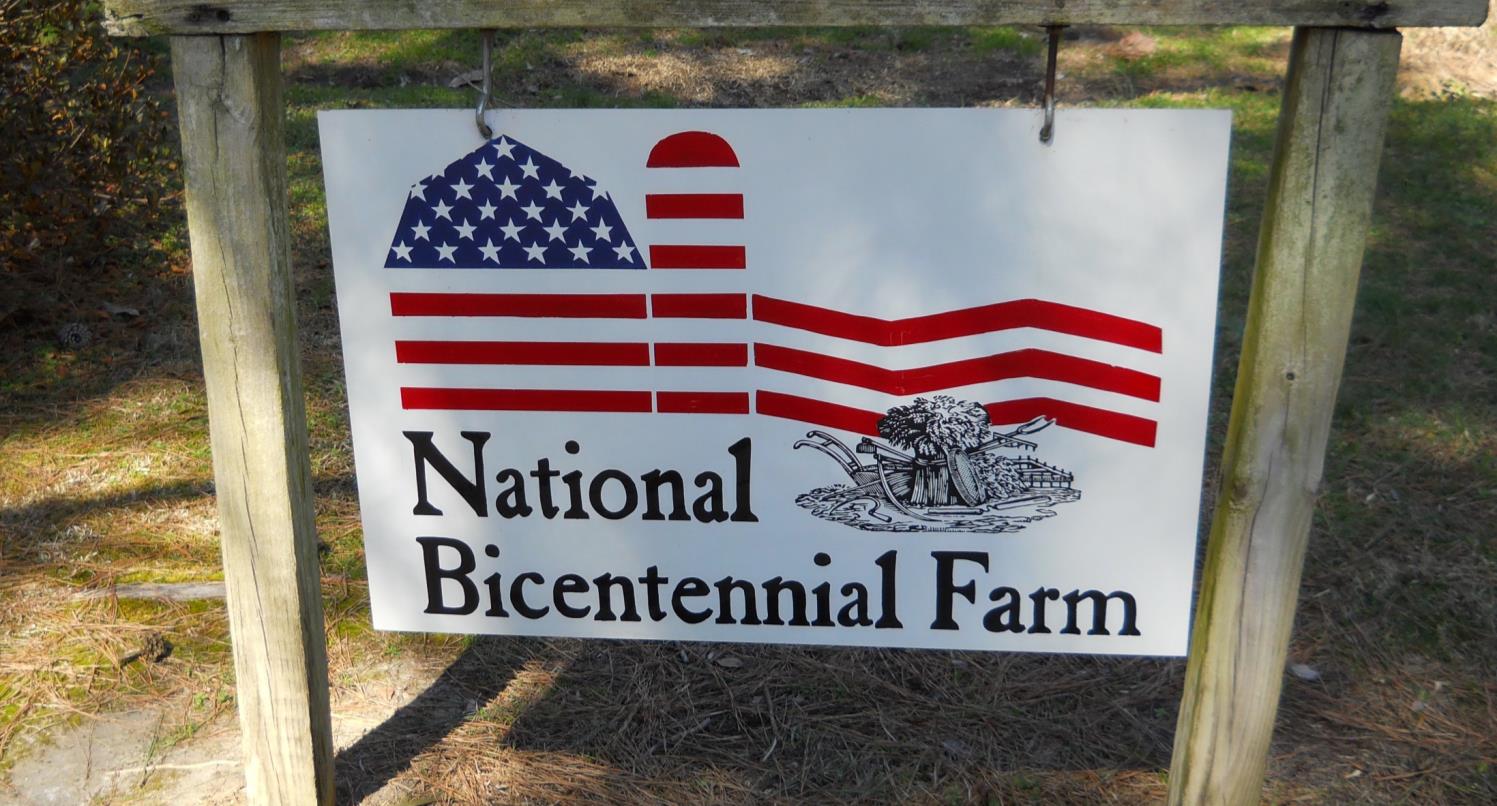 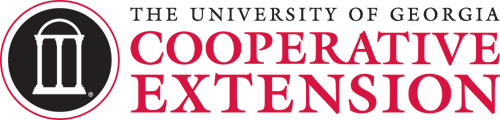 Stanley Culpepper
UGA Extension
Tifton, GA
Auxin Technologies
WEED MGMT
STEWARDSHIP
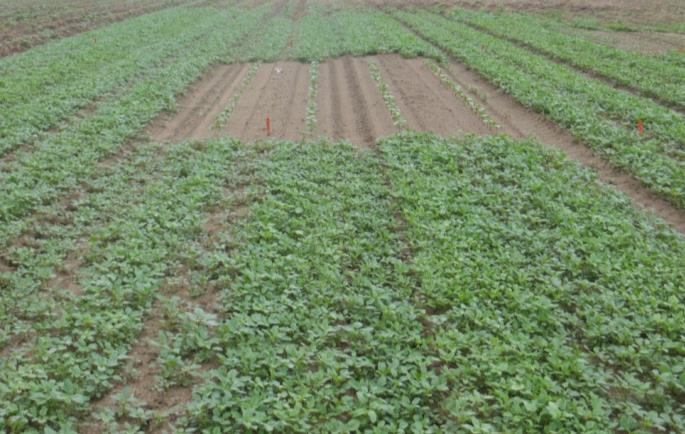 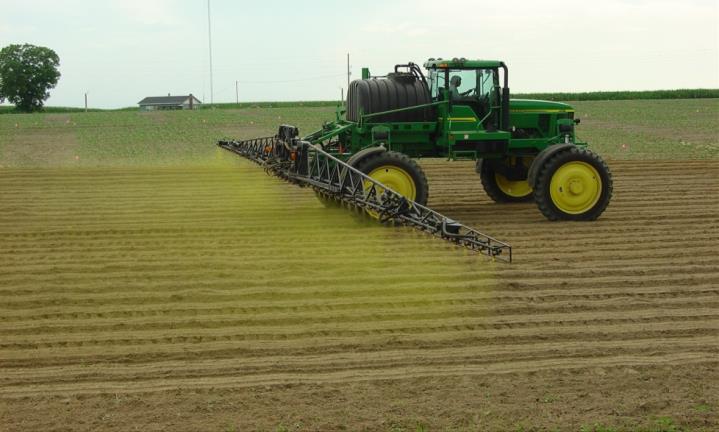 Weed Management Programs
Clean at planting
Preemergence application 
Sequential Timely POST’s (most fields)
Layby…….key to our future
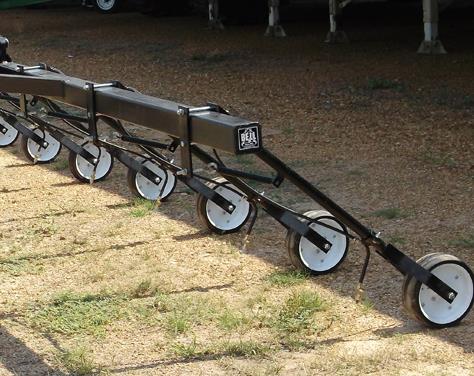 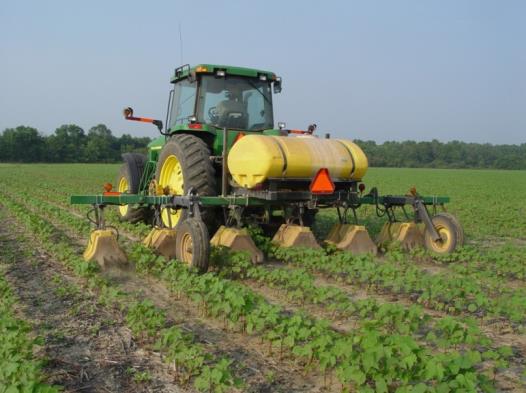 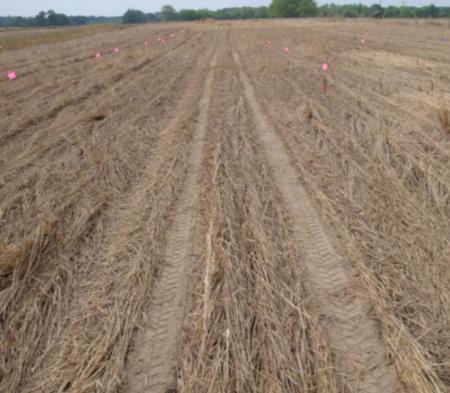 Auxin Systems – Clean At Planting
Tillage
Cover Crop
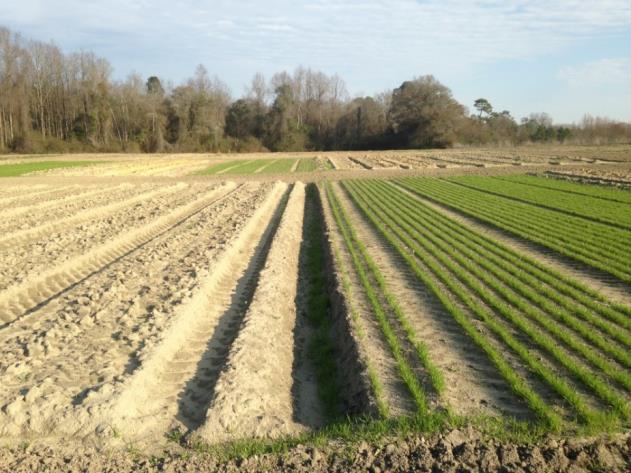 Burndown
Control of 3-7” Palmer Amaranth
94 a
%
61 c
Gramoxone 
+ Direx 
+ COC
RU + 
Clarity
C52-15. Gramoxone, Direx, COC, & Wmax = 1 qt/A; Clarity 16 oz/A.
Burndown: 2,4-D vs Dicamba When Mixed with Roundup
Horseweed
Primrose
Radish
Cost
Plantback
2,4-D
+
++
++
++
+ 2,4-D
dicamba
++
+
+
+
+ dicamba
Burndown: 2,4-D vs Dicamba When Mixed with Roundup
Horseweed
Primrose
Radish
Cost
Plantback
2,4-D
?
+
+
+
?
dicamba
+
-
-
-
?
New formulations allow application to respective cultivars at any point before planting.
Burndown: 2,4-D vs Dicamba When Mixed with Roundup
Horseweed
Primrose
Radish
Cost
Plantback
2,4-D
?
+
+
+
?
dicamba
+
-
-
-
?
BAD IDEA – kill at least 10 d in advance….exception is cereal grains
New formulations allow application to respective cultivars at any point.
Auxin Systems – PRE REQUIRED
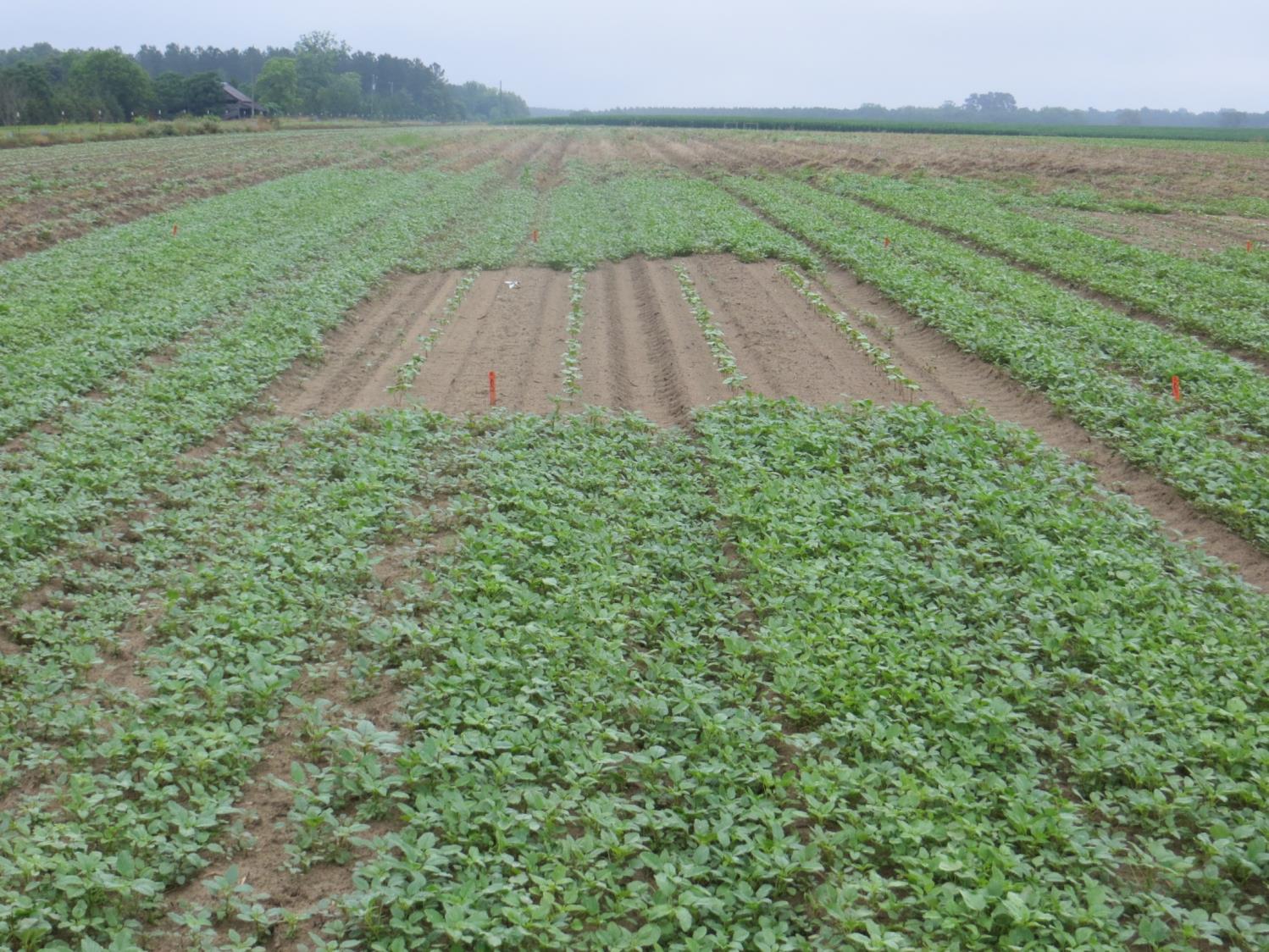 Resistance management!!!!!
Coverage
Early-season competition
Need no injury concern, low cost ($9.18 without reward)
Number of emerged Palmer amaranth/A at 21 d.
# of Palmer per acre
55,510
ab
39,650 bc
26,840 c
4575 c
4270 c
2440 c
Reflex
16 oz
Direx
16 oz
Warrant
48 oz
Reflex 
12 oz
+
Direx 
12 oz
Reflex
12 oz
+
Warrant
32 oz
Direx
12 oz
+
Warrant
40 oz
The non-treated control consisted of 1,464,000 per acre; LSD 21 K;
Auxin Systems
Clean at planting
PRE Required 
Sequential POST’s……..
Layby:
Number of Palmer Amaranth Per Acre as Influenced by Roundup + Dicamba
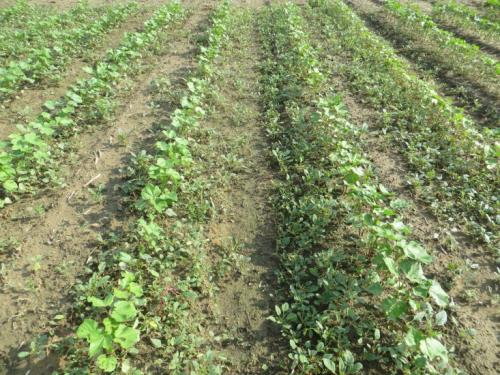 435,000
145,000
6534
No-POST
RU + dicamba
RU + dicamba
twice
Roundup PowerMax 1 qt/A; dicamba 0.5 lb ai/A.
Number of Palmer amaranth Per Acre as Influenced by Roundup + Dicamba
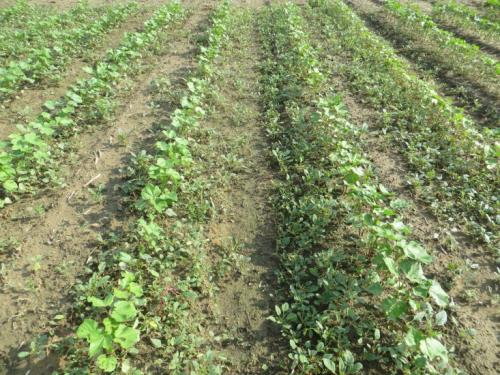 435,000
145,000
6534
No-POST
RU + dicamba
RU + dicamba
twice
A Liberty + Residual followed by RU + Dicamba is also very effective if a little more timely!!!
Roundup PowerMax 1 qt/A; dicamba 0.5 lb ai/A.
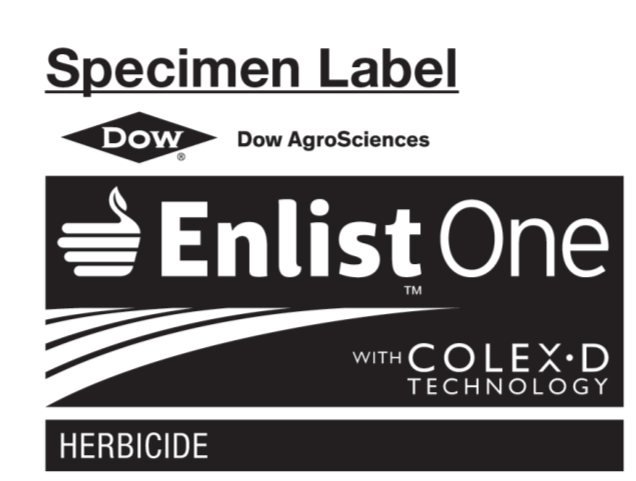 TANK MIXTURES: 

numerous glufosinates
numerous glyphosates
 Dual Mag
 Warrant
 Valor
 Direx
 Staple????
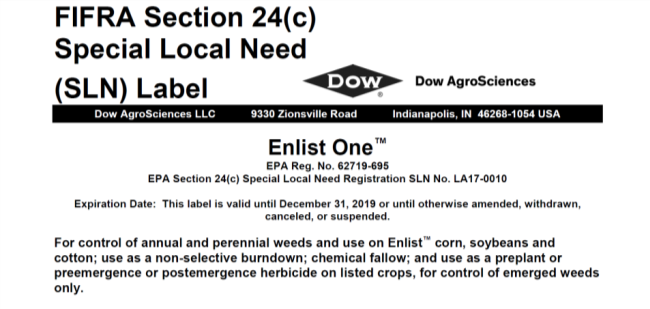 Layby..critical to FARM sustainability!!
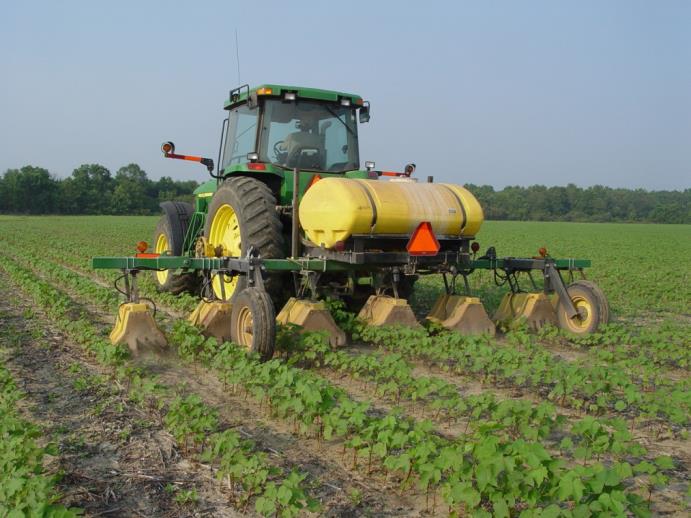 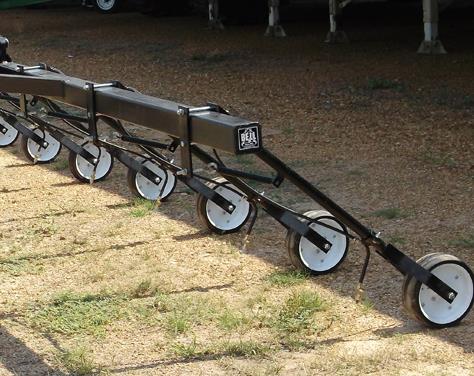 For Palmer: Direx + MSMA; add Envoke or dicamba for MG.
If grasses: Roundup + Direx; add Envoke or dicamba for MG.
Overtop or Directed Layby?  Year 1!
Palmer Control
100 a
95 b
%
1684 plant/A**
0 plant/A
RU + dicamba
RU + dicamba
RU + dicamba
RU + dicamba
RU + dicamba
RU + Direx
Warrant + Direx PRE; **No plants visible outside of the plot area; 363,000 plants per acre in control.
Year 2!
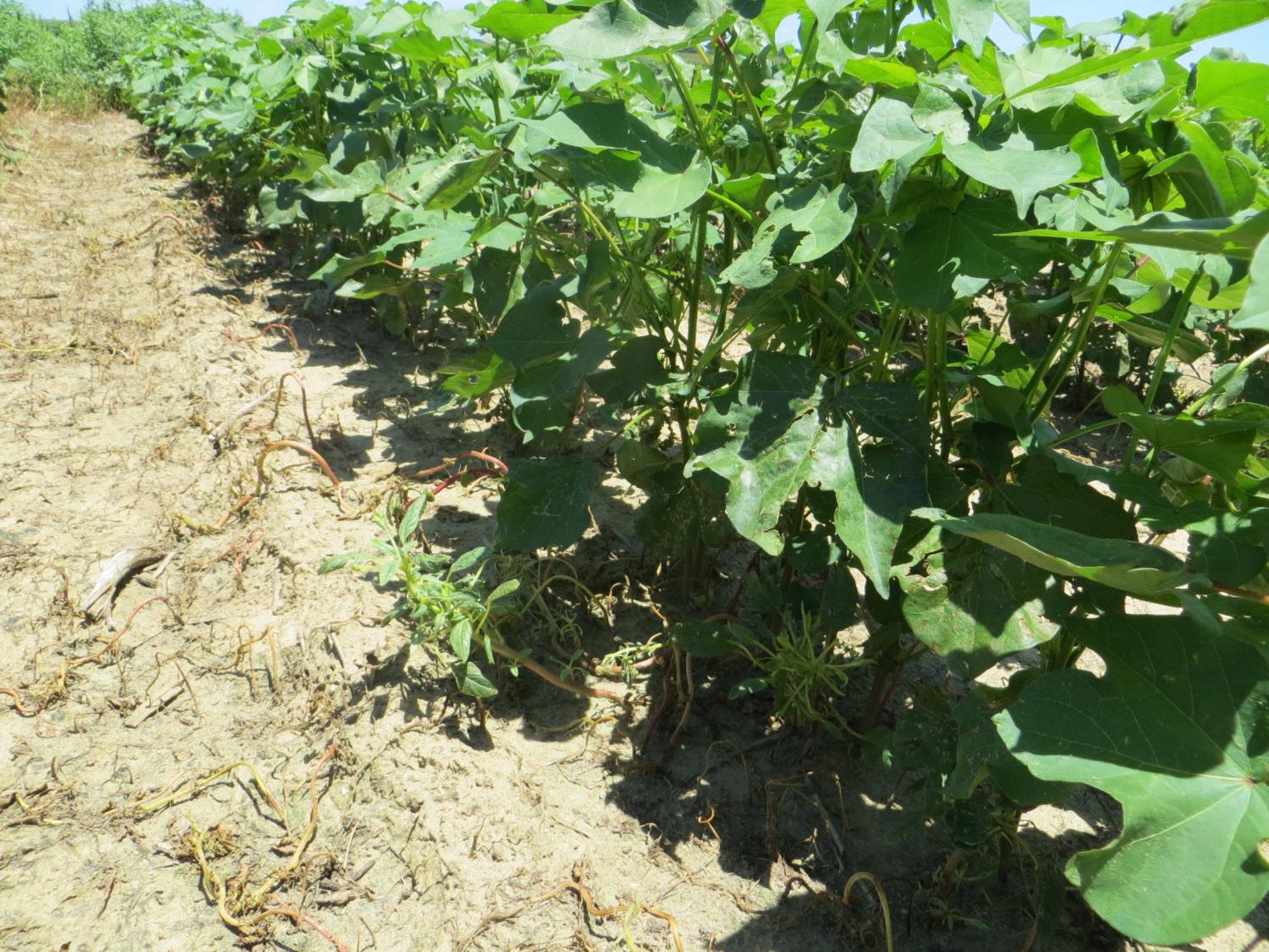 Large Acreage – Photo After Year 3!
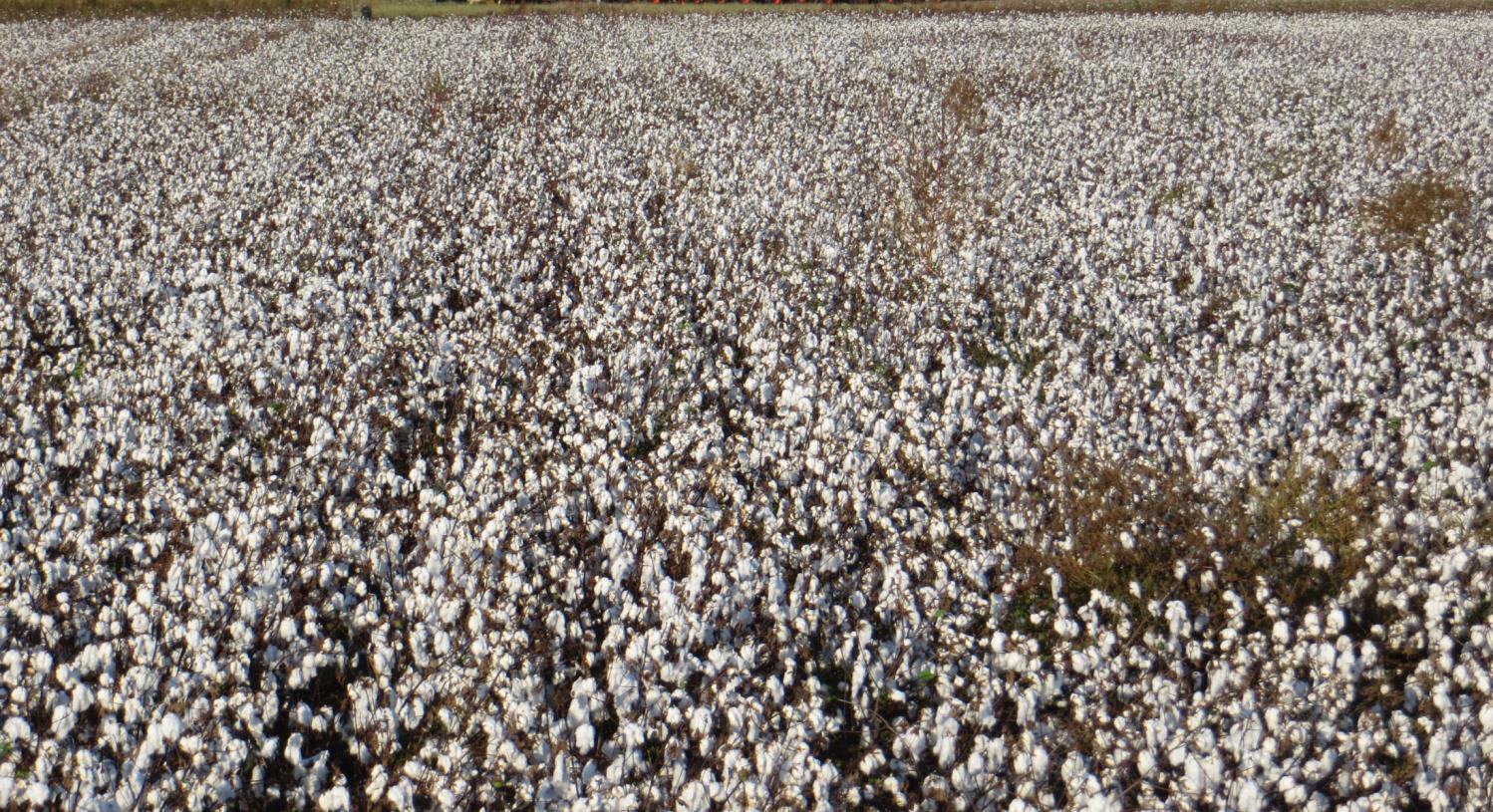 Direx + Warrant PRE
RU + dicamba 
RU + dicamba
RU + Direx
Direx + Warrant PRE
RU + dicamba 
RU + dicamba
RU + dicamba
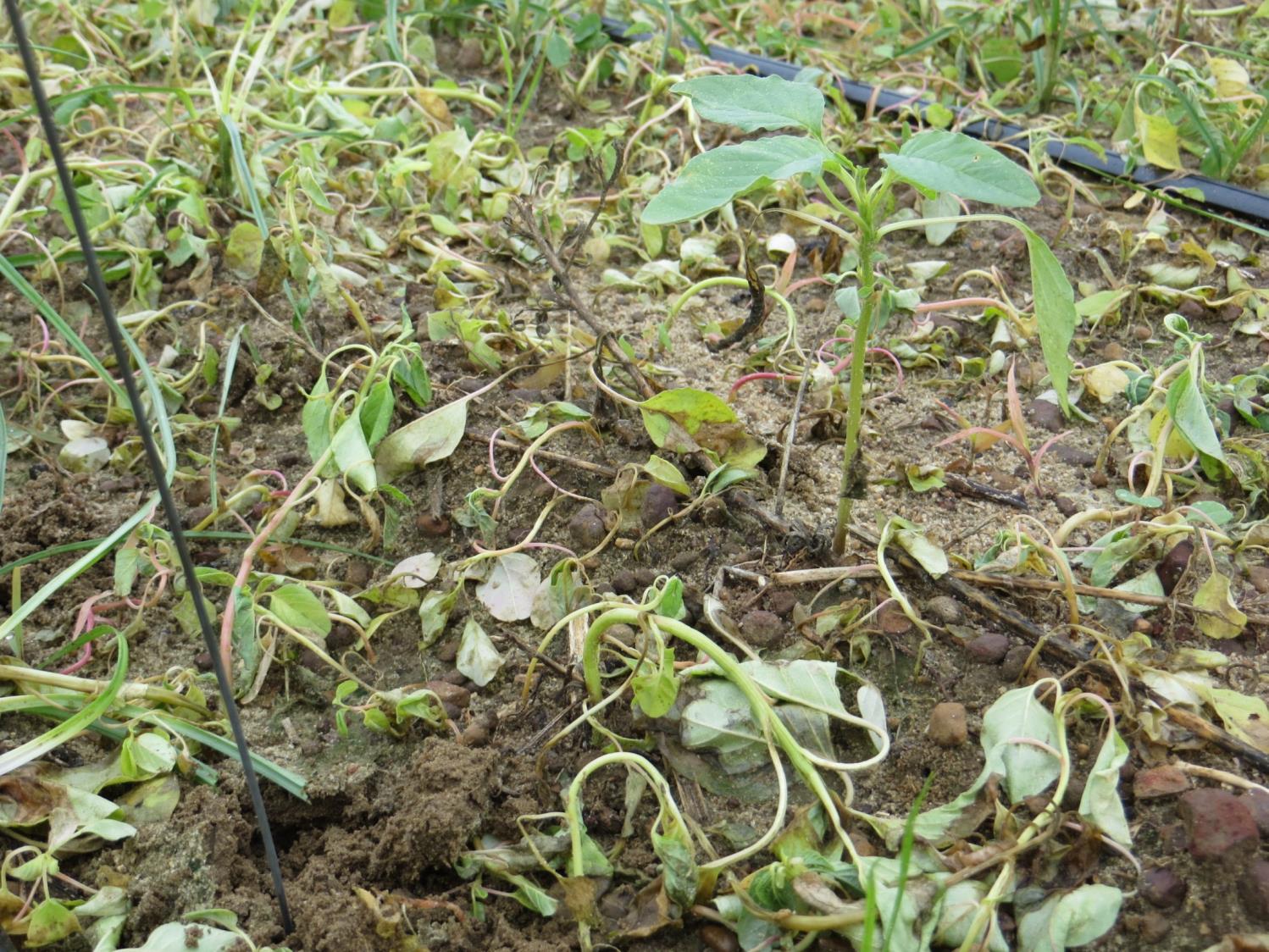 Dicamba – Engenia, FeXapan, XtendiMax
STEWARDSHIP
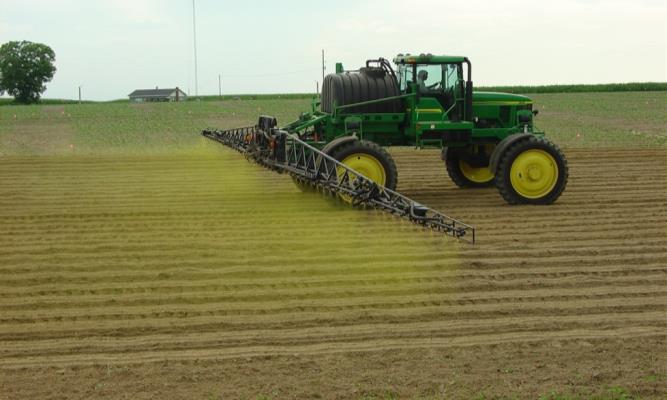 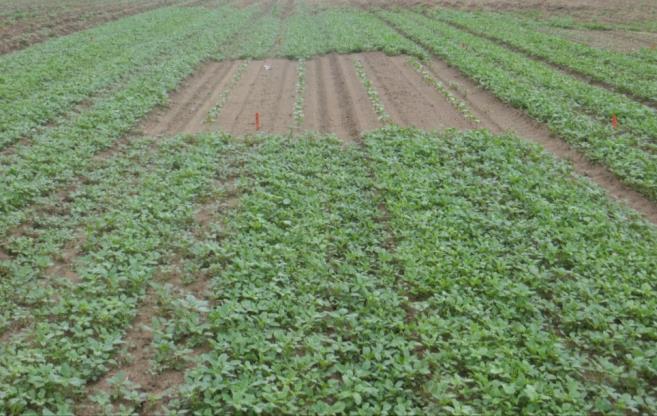 DICAMBA STEWARDSHIP
Label Changes – XtendiMax, Engenia, FeXapan
1.  Restricted Use Pesticide
Sunrise to Sunset 
Wind 3-10 mph
4.  Documentation
5.  Training
STEWARDSHIP: Restricted Use Pesticide
New products: critical to manage volatility
XtendiMax™ with Vapor Grip Technology™
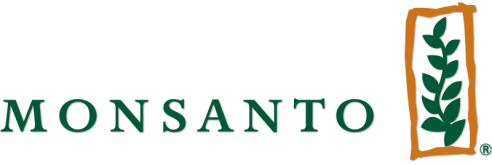 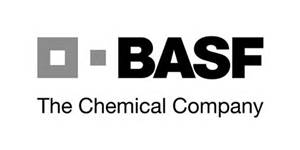 Engenia™
Layby..critical to FARM sustainability!!
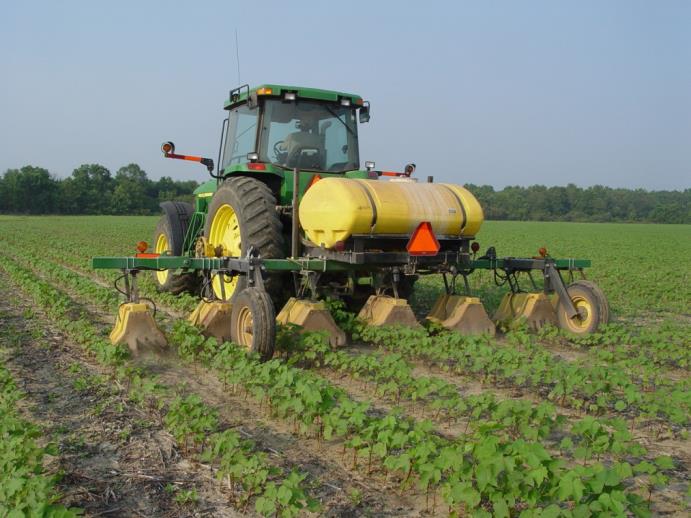 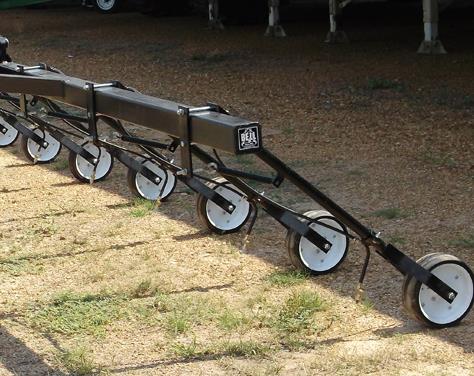 For Palmer: Direx + MSMA; add Envoke or dicamba for MG.
If grasses: Roundup + Direx; add Envoke or dicamba for MG.
DICMABA STEWARDSHIP: Sunrise to Sunset
Roundup + dicamba
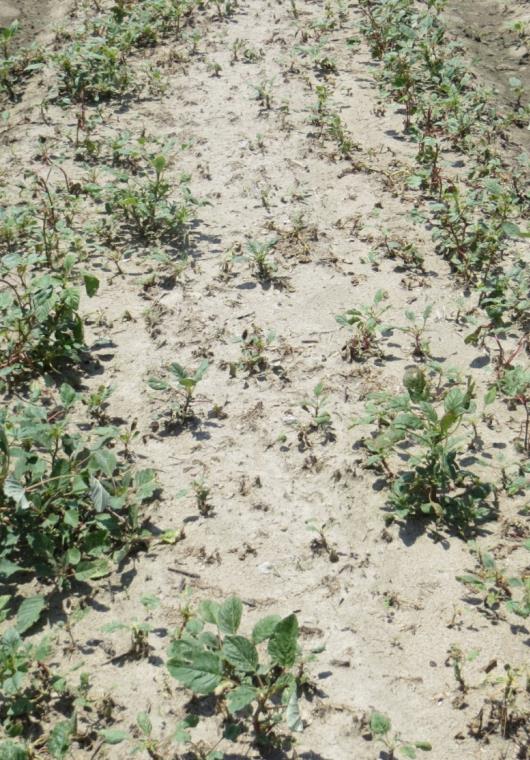 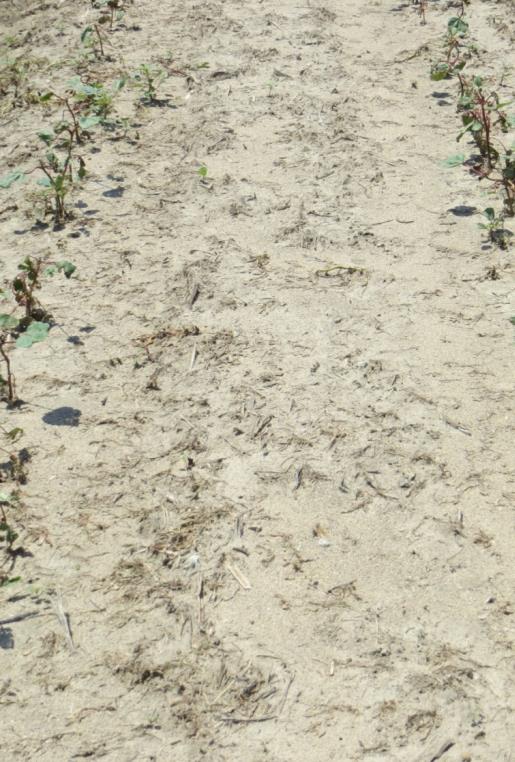 5:00 AM
8:00 AM
DICMABA STEWARDSHIP: Sunrise to Sunset
MUST AVOID spraying into inversions!!
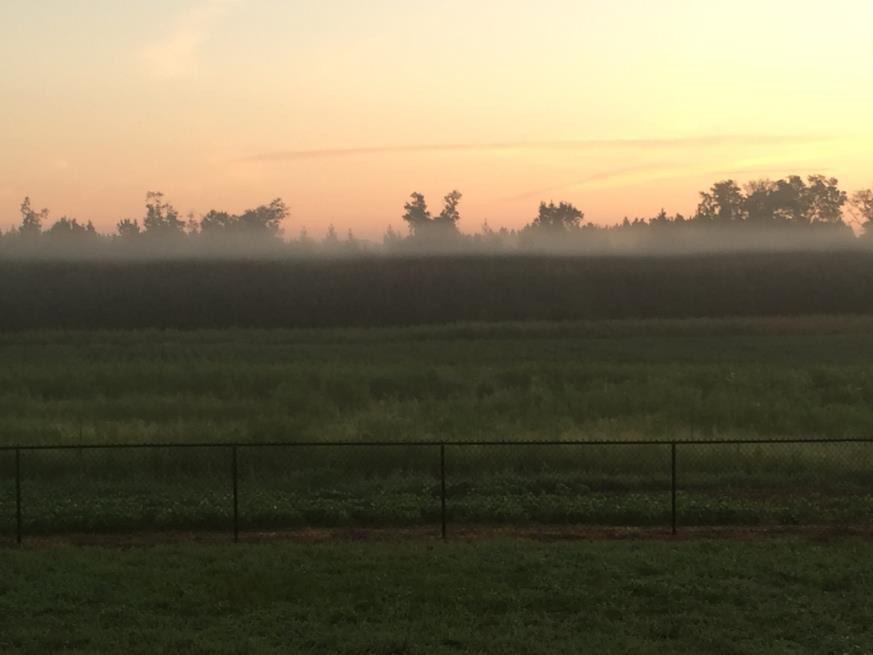 UGA’s 15 Factors Influencing Success
Spray Tip
Wind
Size 
of Crop
Spray Pressure
Land Terrain
Buffers
Sprayer Speed
Temp/Humidity
Boom Height
Herbicide Footprint/ Surrounding crops
Tank Cleanout
Drift Control Agent
Volatility
Proper Formulation
Residue Tolerance
DICAMBA STEWARDSHIP: Documentation
Full name
 Certification number
 Product name
 EPA registration number
 Total amount applied
 Application, date
 Location
 Crop treated
 Area treated
 Training requirement
11.  Application method
12.  Sensitive crop awareness
13.  Receipt of purchase
14.  Product label
15.  System cleanout
16.  Tank Mix products
17.  Start and finish times
18.  Nozzle selection
19.  Air temp
20.  Wind speed and direction
Standardized form approved by GDA provided
DICAMBA STEWARDSHIP: Training
Applicators must be trained prior to spraying Engenia, XtendiMax, or FeXapan.
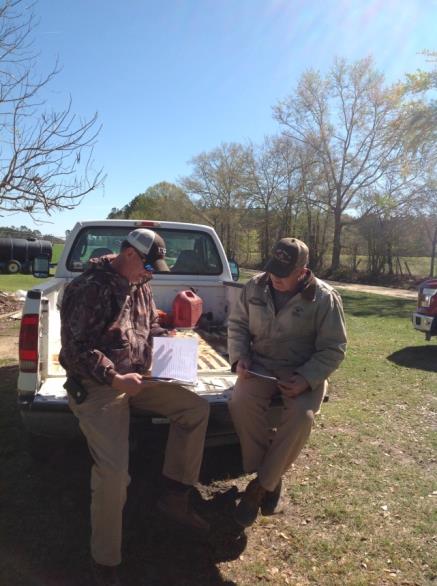 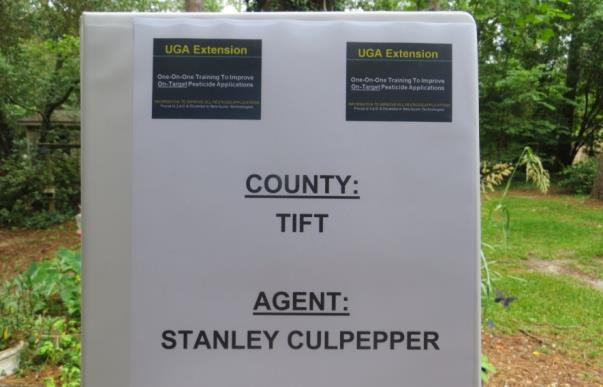 DICAMBA STEWARDSHIP: Training
Applicators In Georgia: two options 

UPW Classroom Training…..card.
UPW Agent One-On-One Training ..certificate.
DICAMBA STEWARDSHIP: Training
Applicators In Georgia: two options 

UPW Classroom Training…..card.
UPW Agent One-On-One Training ..certificate.
Person in charge of application in Georgia

UPW Classroom Training…..card.
UPW Classroom Training
Bulloch Co.: 	March 19
Burke Co.: 	March 19
Mitchell Co.: 	March 21
Peach Co.:	March 23
Calhoun Co.:	March 28
Tift Co.: 		April 4
Laminated Handouts
Cotton
Cole Crop
Mulch fumigation
Sensitive Crops
Squash
Sweet potato
Watermelon
Commonly Used PPO’s
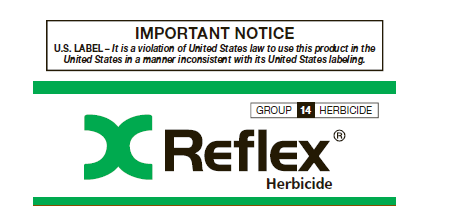 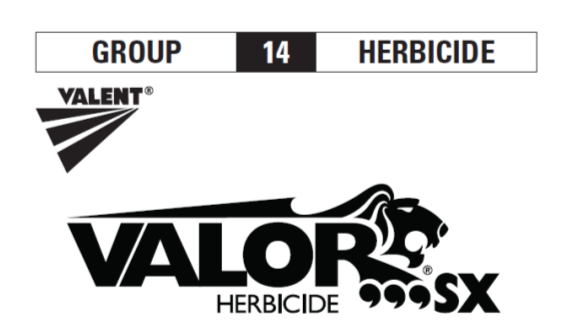 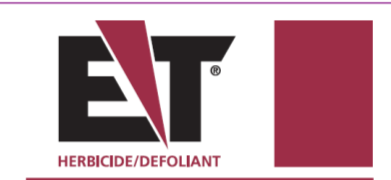 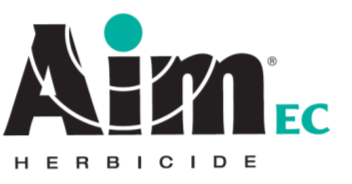 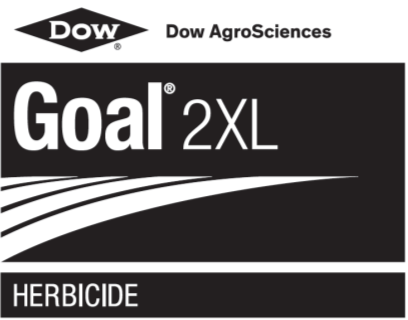 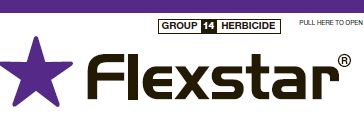 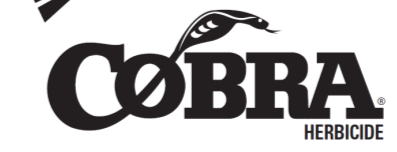 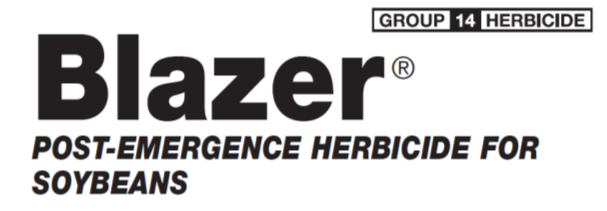 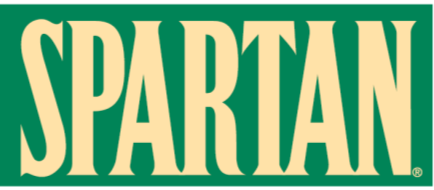 Fill out survey if auxin technology is important to you!
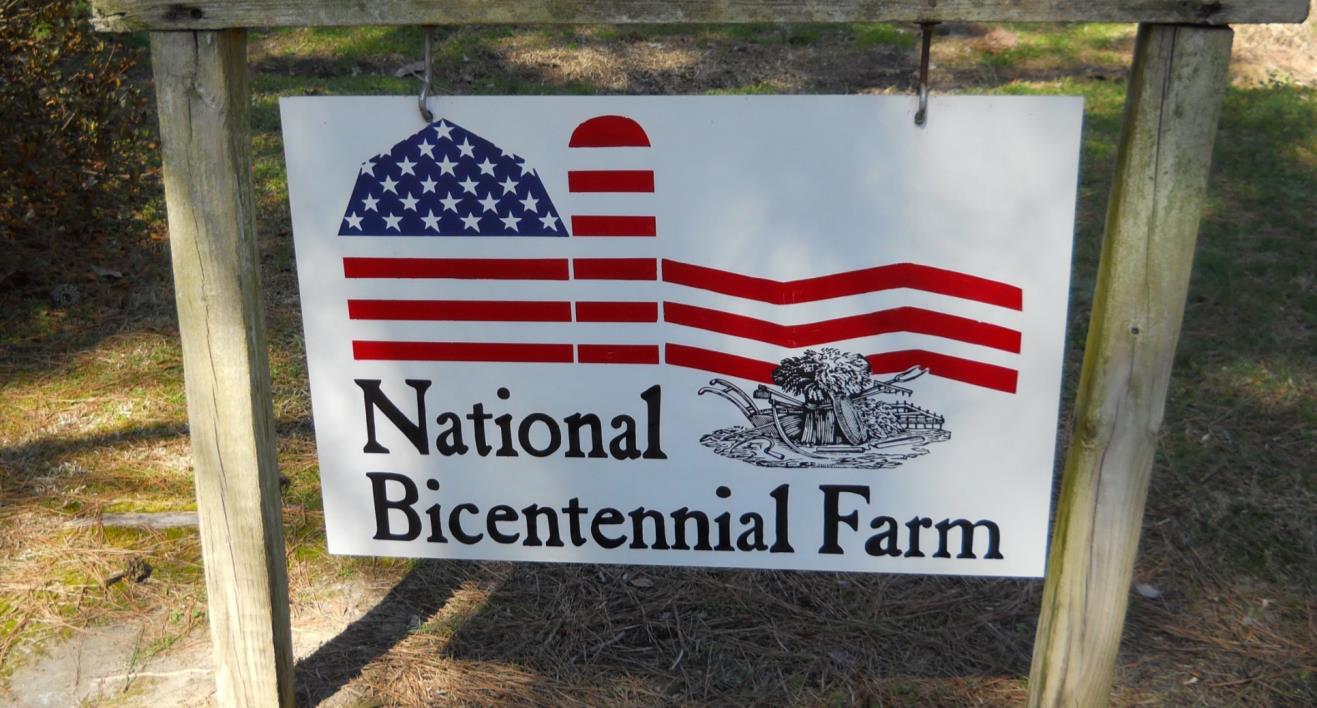 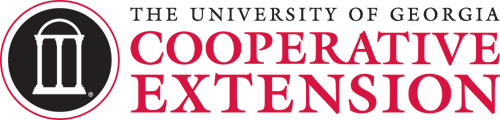 Stanley Culpepper
UGA Extension
Tifton, GA